Mission 2017
GLOBAL WATER SECURITY
BROUGHT TO YOU BY TERRASCOPE
Terrascope:  Social Structure
First year learning community

You will develop friendships and bonds that last for your time at MIT and beyond

Terrascope Room 16-xxx a place to study, hang out, interact, cook, eat, SLEEP, 
always someone around to talk to

Terrascope lunches:  see calendar—eat, listen (or not), learn

Special activities: movie nights, special dinners,  and ideas?
Terrascope:  Academic Structure
First Semester
12.000: Mission 2017: Solving Complex Problems
Second Semester
1.016: Communicating Complex Environmental Issues: Building Solutions and Communicating Ideas
Terrascope Field Experience (Spring Break)
Terrascope Radio
Solving Complex Problems
Multidisciplinary, project-based learning experience
Students work toward a solution to a deceptively simple problem related to Earth’s environment
Each year’s theme is different and referred to as “Mission 20XX”, where 20XX refers to the graduation year of the class involved
Solving Complex Problems: Motivation
To build in you the capacity to tackle “big” problems that confront society
To encourage you to take charge of the learning process
To show you how to do independent research, to evaluate the quality of information sources, and to synthesize different information streams
Solving Complex Problems: Motivation
To encourage you to think about optimal solutions rather than correct solutions
To help you learn to work effectively as part of a team
To improve your communication skills: web site and formal oral presentation
To convince you of your potential!!
Past Missions
To develop strategies for developing countries in the Pacific basin to cope with tsunami hazards and disasters. Due to the unique needs of each country, we specifically focused on developing plans for Peru and Micronesia. 
To develop a plan for the reconstruction of New Orleans and the management of the Mississippi River and the Gulf coast.
Past Missions
To develop strategies to deal with the collapse of the global fisheries and the general health of the oceans
To develop a plan to ensure the availability of fresh clean water for western North America for the next 100 years.	
Propose an integrated global solution to the rapid rise in atmospheric CO2 that will stabilize concentrations at an economically viable and internationally acceptable level.
Subject Structure
Problem divided into 5 or more subtopics and
    students divide into teams
Each team assigned a Undergraduate Teaching Fellow and Alumni Mentors and have access to the library staff
 Each team will be responsible articulating the
    nature of the problem and developing a range
    of strategies and options to deal with it
Teams are a starting point—you control their survival
Subject Deliverables
Each team will communicate through wiki-based structure
The entire class will describe and justify its overall plan in a comprehensive web site
Each class explains the design in a sixty to ninety minute presentation before a panel of experts and a general audience.  Presentation will be webcast around the world
“The whole world is watching, the whole world is watching…..”
Mission 2010
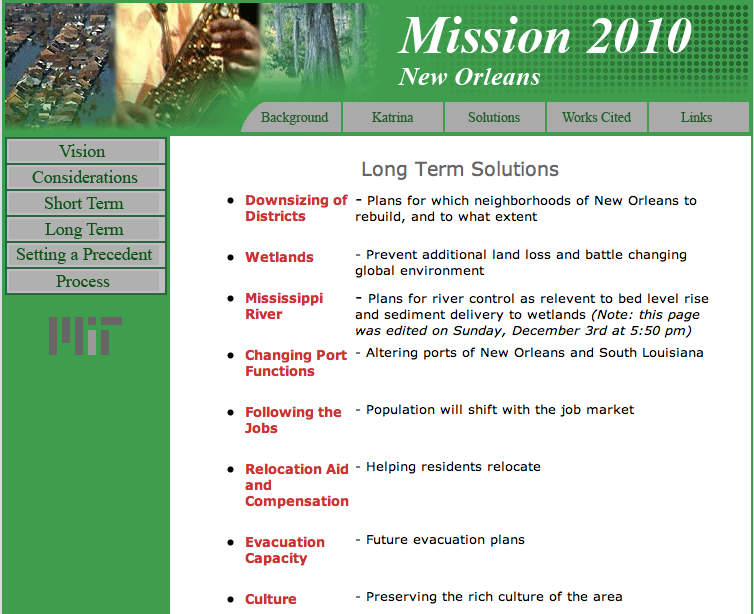 Mission 2012
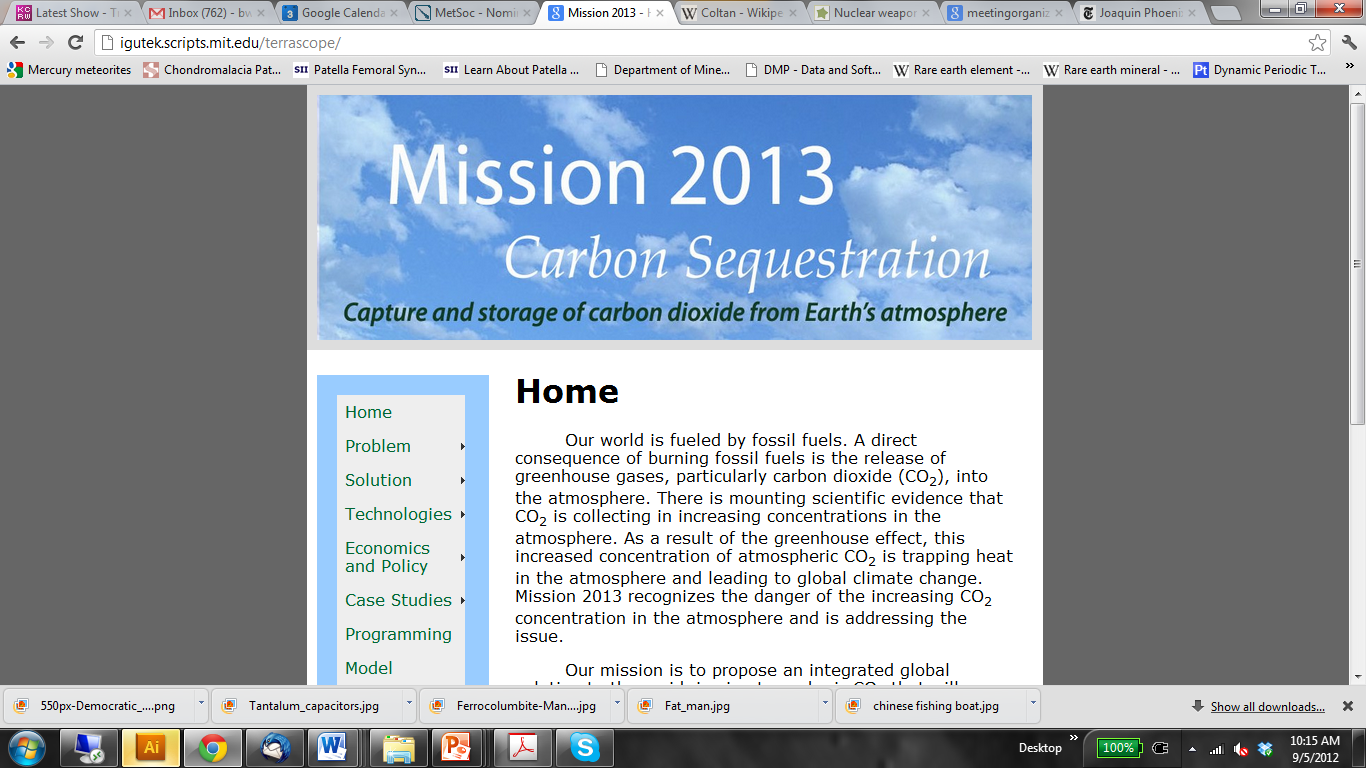 Mission 2013
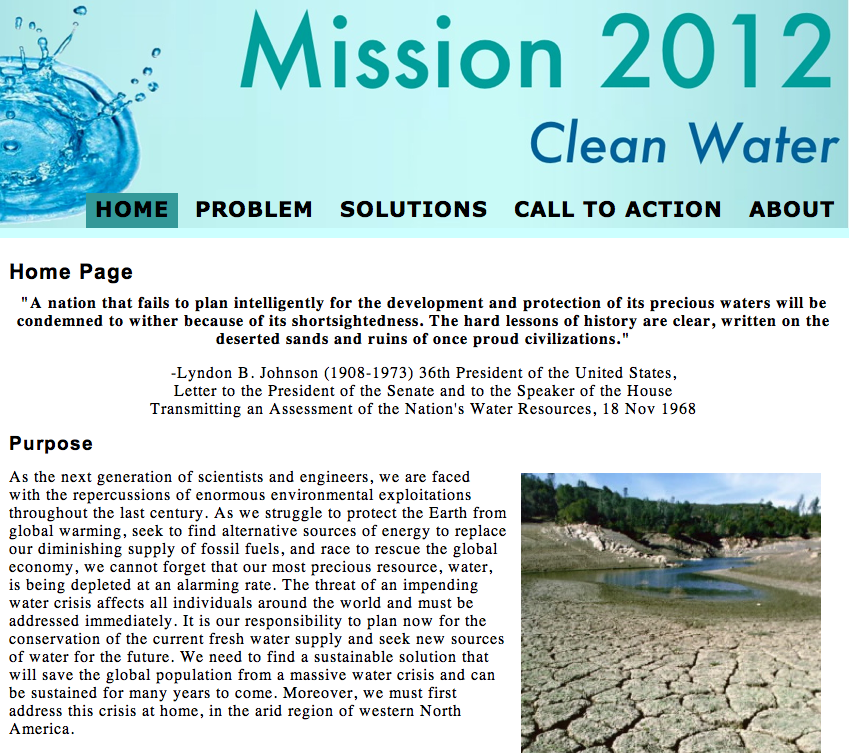 Mission 2014
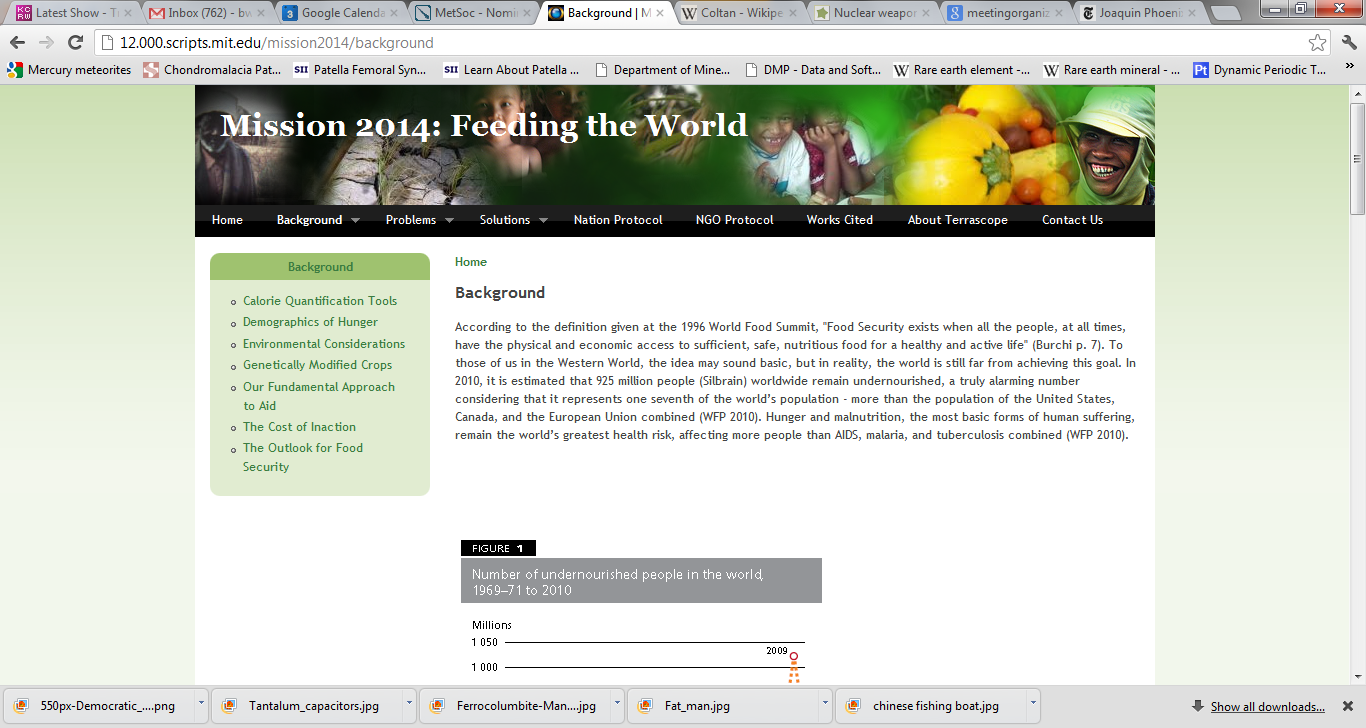 “What I have learned is that passion, along with curiosity, drives science. Passion is the mysterious force behind nearly every scientific breakthrough. Perhaps it’s because without it you might never be able to tolerate the huge amount of hard work and frustration that scientific discovery entails….”“For the next four years you will get to poke around the corridors of your college, listen to any lecture you choose, work in a lab. The field of science you fall in love with may be so new it doesn’t even have a name yet. You may be the person who constructs a new biological species, or figures out how to stop global warming, or aging. Maybe you’ll discover life on another planet. My advice to you is this: Don’t settle for anything less.”Nancy Hopkins, a professor of biology at M.I.T., has been teaching since 1973.Extracted from OP-ED contribution in New York Times, September 5 2009
Important Contacts
Anne Bauer (annbauer@mit.edu) 
(Teaching Assistant)

Chris Sherratt (gcsherra@mit.edu)
(Library staff)

Daniel Sheehan (dsheehan@mit.edu)
(GIS specialist)

Ari Epstein (awe@alum.mit.edu)
(Terrascope staff and Terrascope Radio)

Debra Aczel (daczel@mit.edu) 
(Terrascope Administrator)

Sam Bowring (sbowring@mit.edu) 
(Terrascope Director)
Field TripMarch 21-29th 2014
Field TripMarch 21-29th 2014
In conjunction with Nelson Mandela Metropolitan University, Port Elizabeth, South Africa


A trip to explore the water security issues and the cultures of South Africa
MEET THE UTFs



Come on down!!
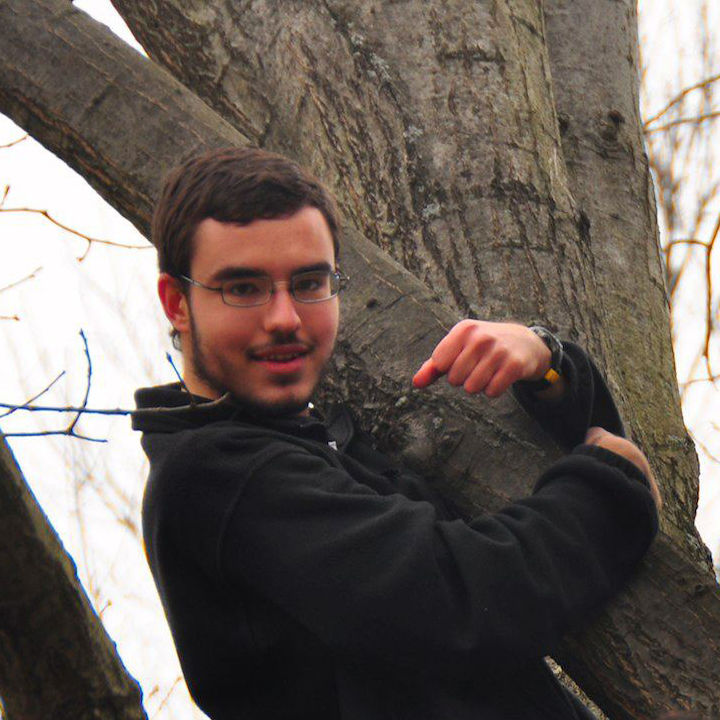 Dirk Stahlecker
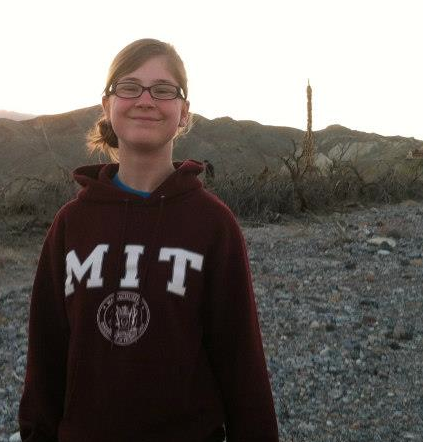 Linda Seymour
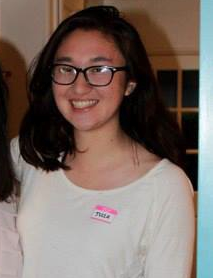 Julia Longmate
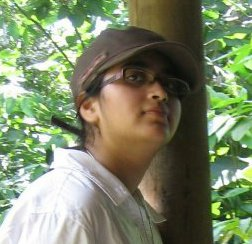 Jaya Narain
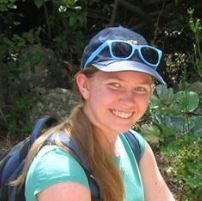 Laura Standley
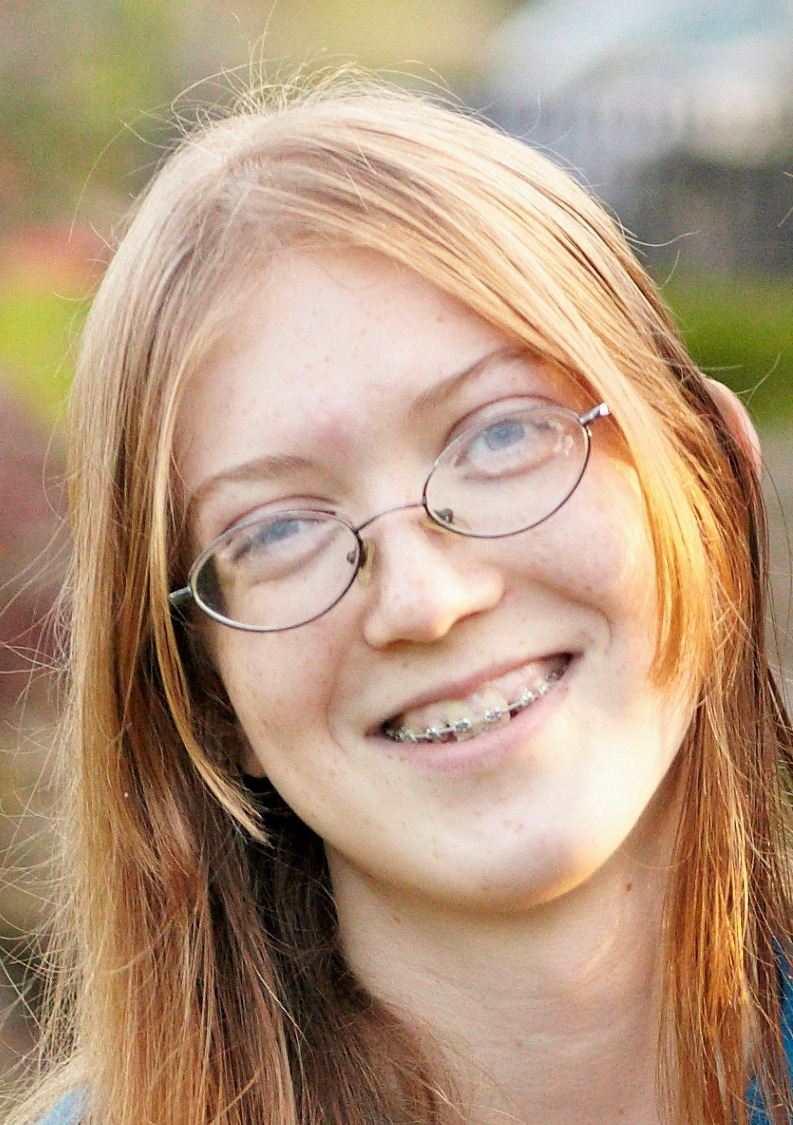 Heather Sweeney
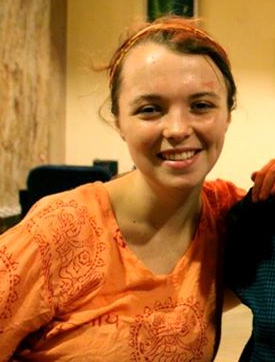 Anna Walsh
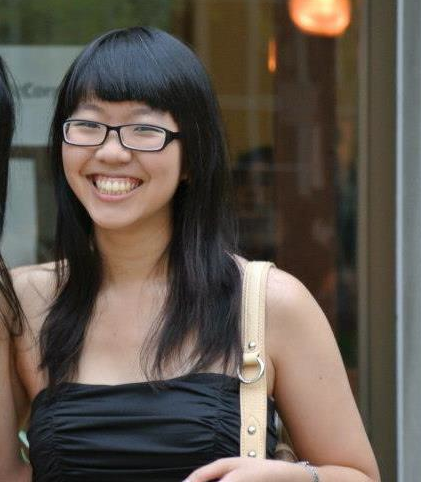 Lealia Xiong
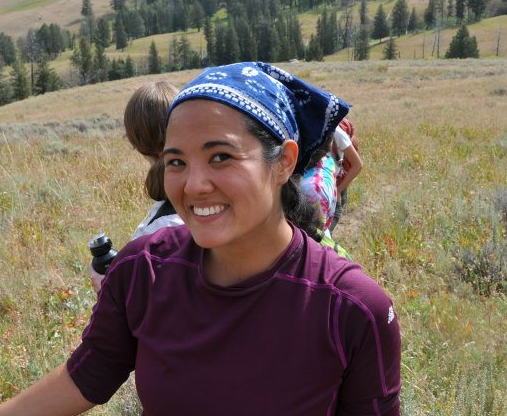 Jessica Fujimori
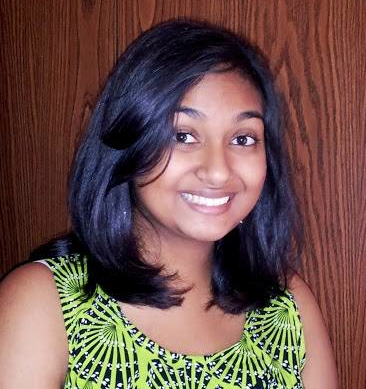 Sabina Maddila
Judy Pu
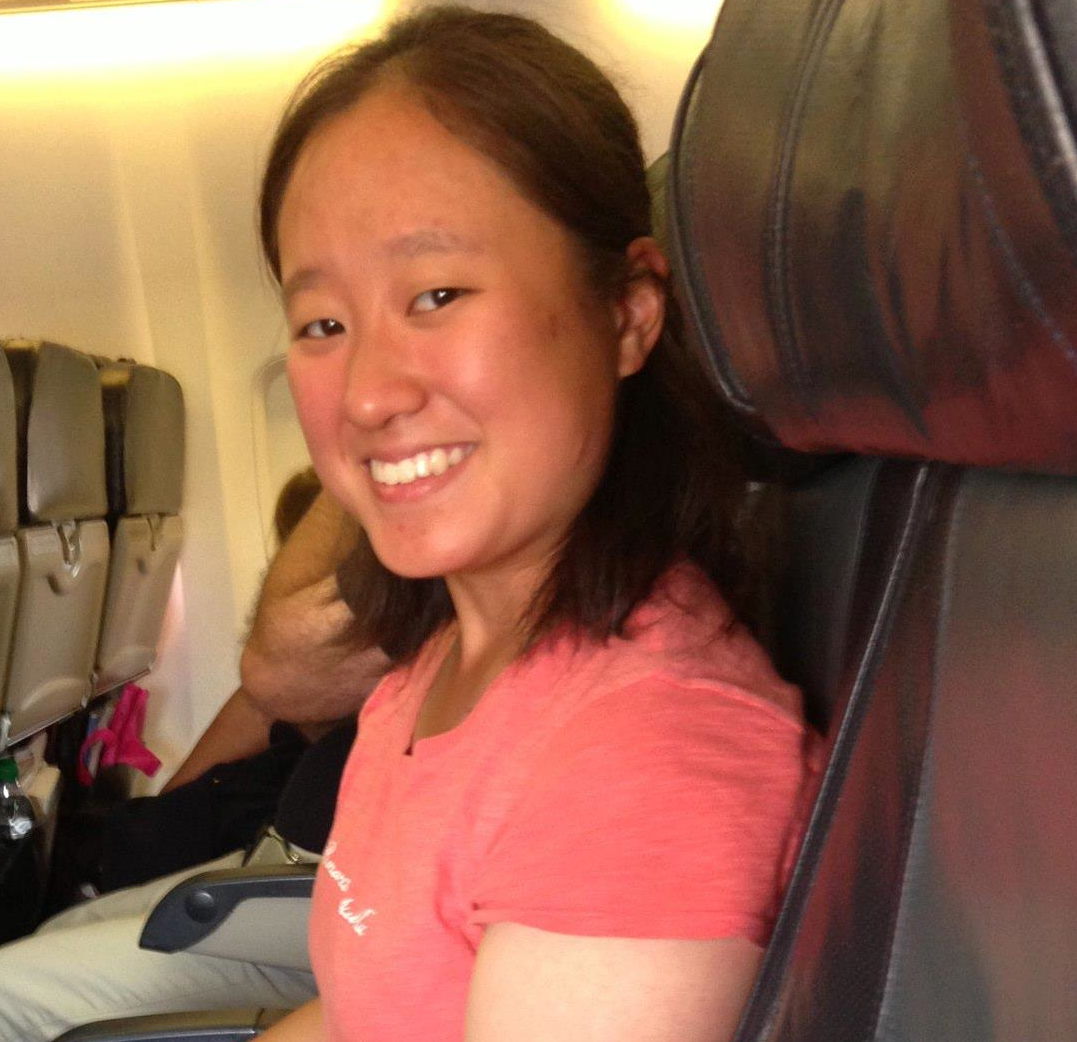 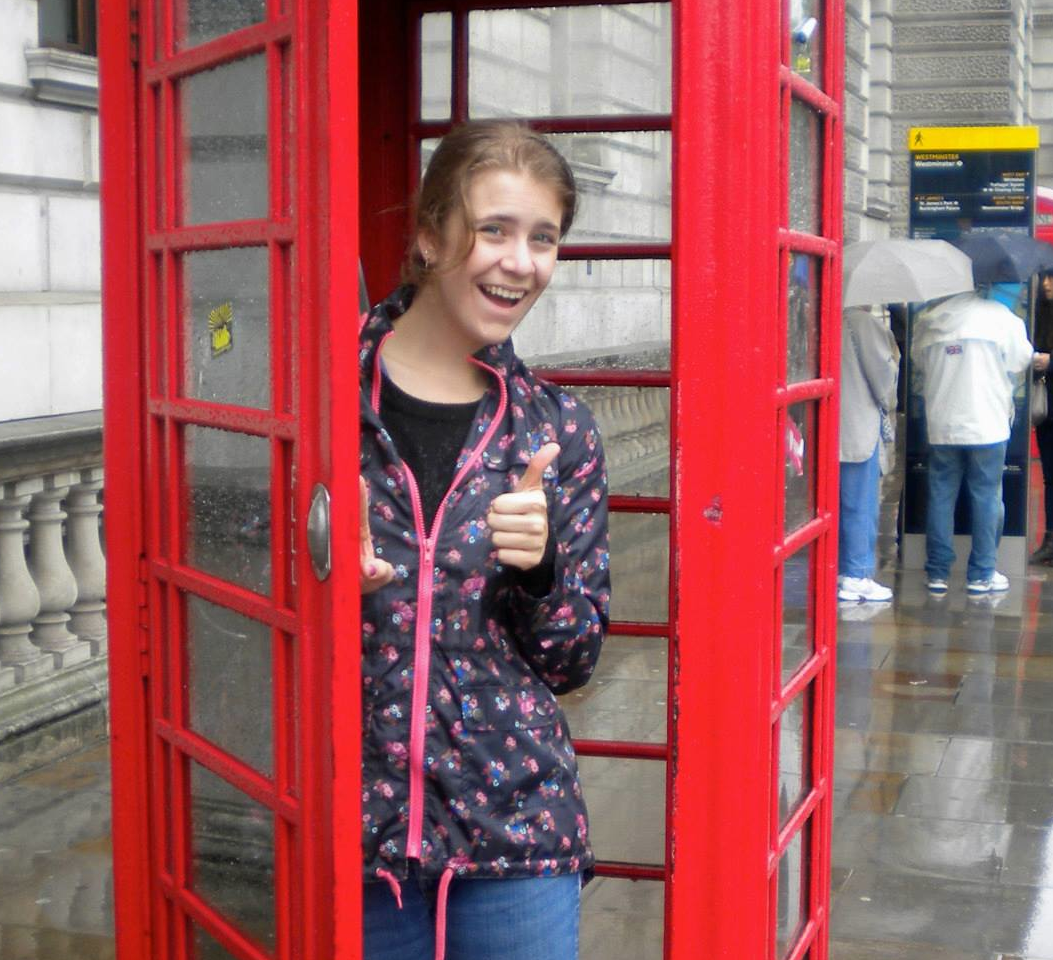 Patience Stevens
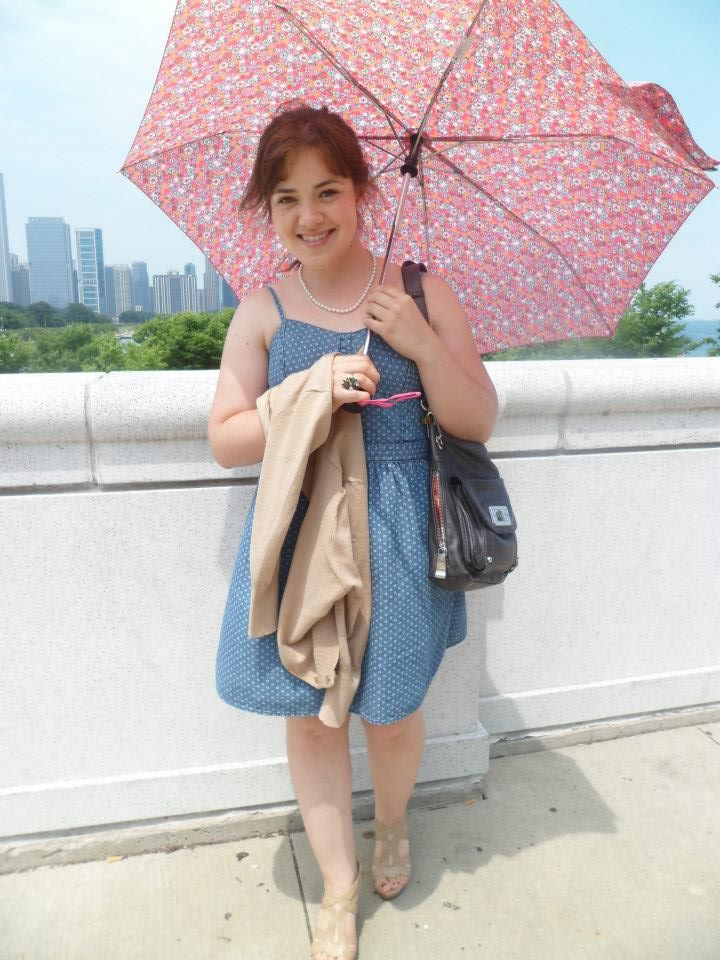 Ana Vazquez
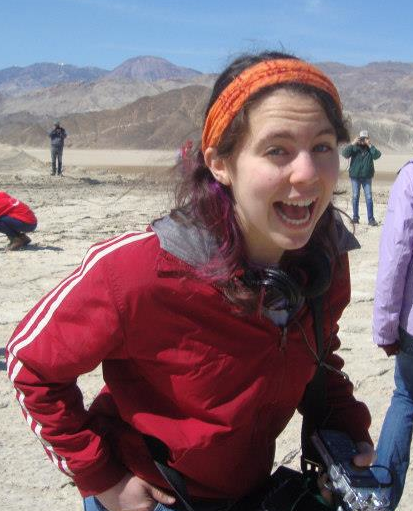 Holly Josephs
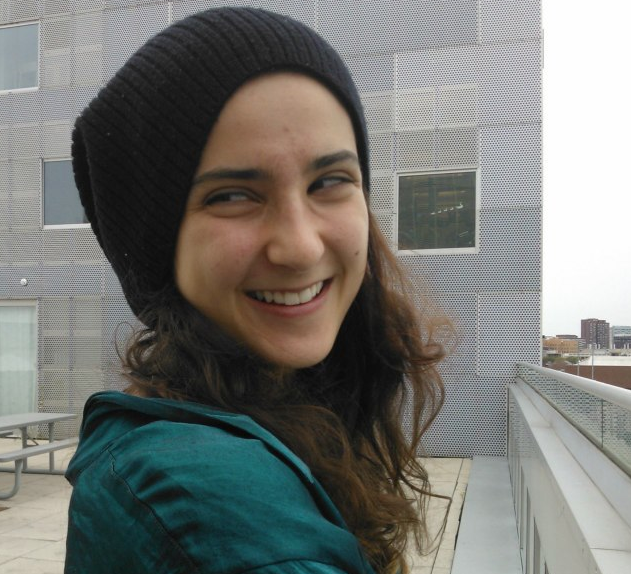 Rin Yunis
Your Mission is to....
Your Mission is to devise and plan the implementation of bold new strategies to ensure that all nations — including those considered to be underdeveloped — have access to clean fresh water while preserving fresh water ecosystems. Your plan should include incentives to get people to act on your solutions. This issue cannot be ignored and quite simply, the future of humankind hangs in the balance.
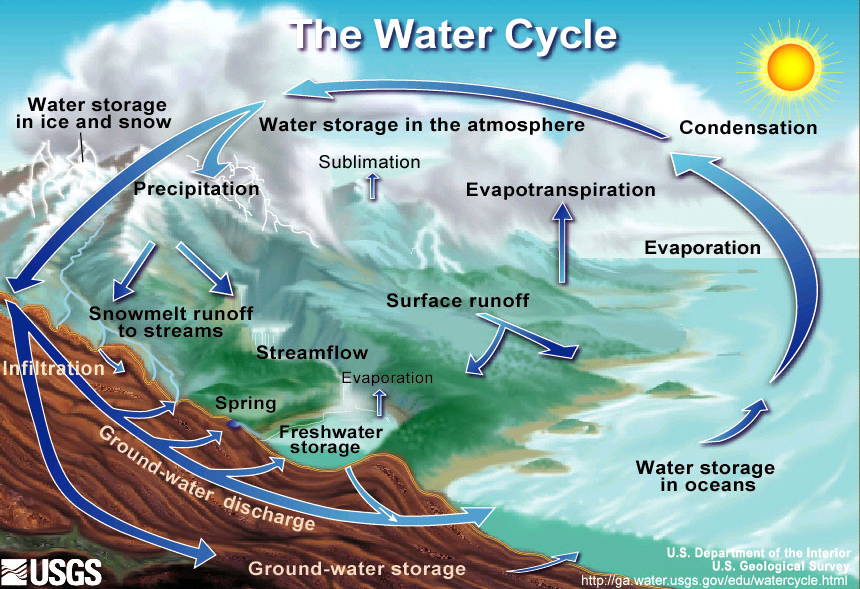 http://www.nhn.ou.edu/~jeffery/course/c_energy/energyl/lec004/water_cycle_001.png
“Water is also central to other core economic, social, and political issues such as poverty, health, hunger, environmental sustainability, conflict and economic prosperity.  As society seeks to meet demands for goods and services for a growing population, we must improve our understanding of the fundamental science of the hydrological cycle, its links with related global processes, and the role it plays in ecological and societal well-being.”
From Gleick et al 2013
First “assignment”





Re-write this definition and email to 
sbowring@mit.edu before 2 PM Friday
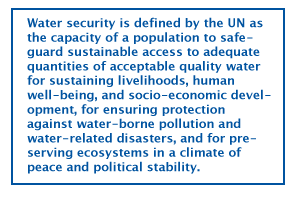 Second “assignment” 

Part A: Read three short papers on “Tragedy of the Commons” on website
Hardin 1968
Kay       1997
Hardin 1998
de Villiers 2012

Come to class on Monday September 9th ready to discuss
QUIZ

Where is class this Friday?
QUIZ

3-270


Be there